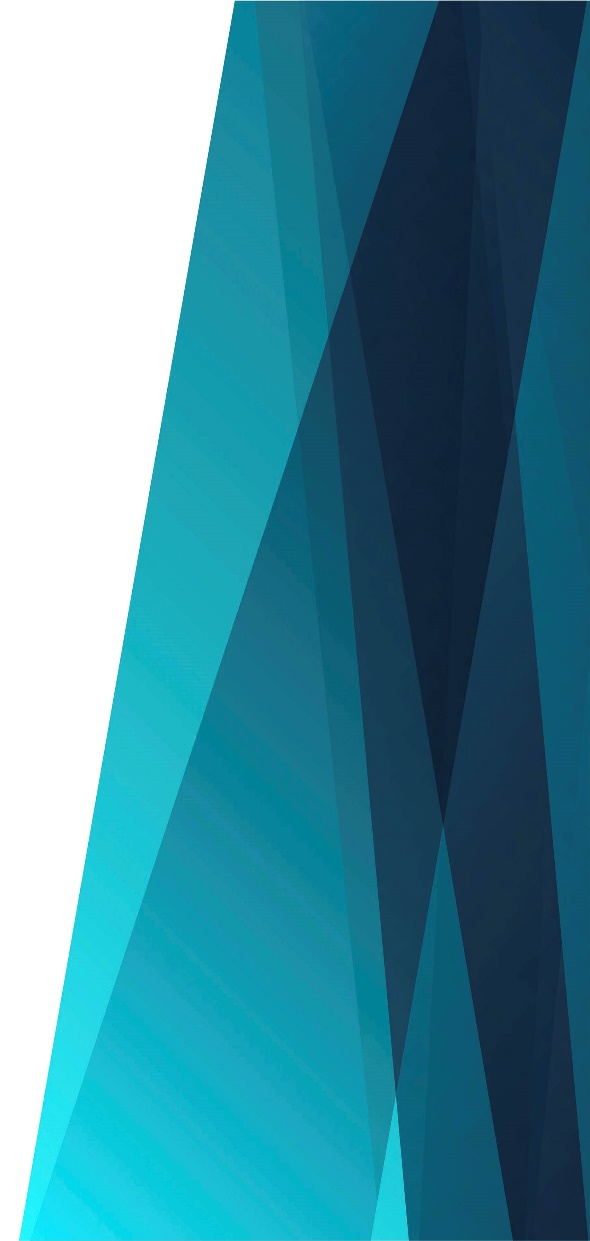 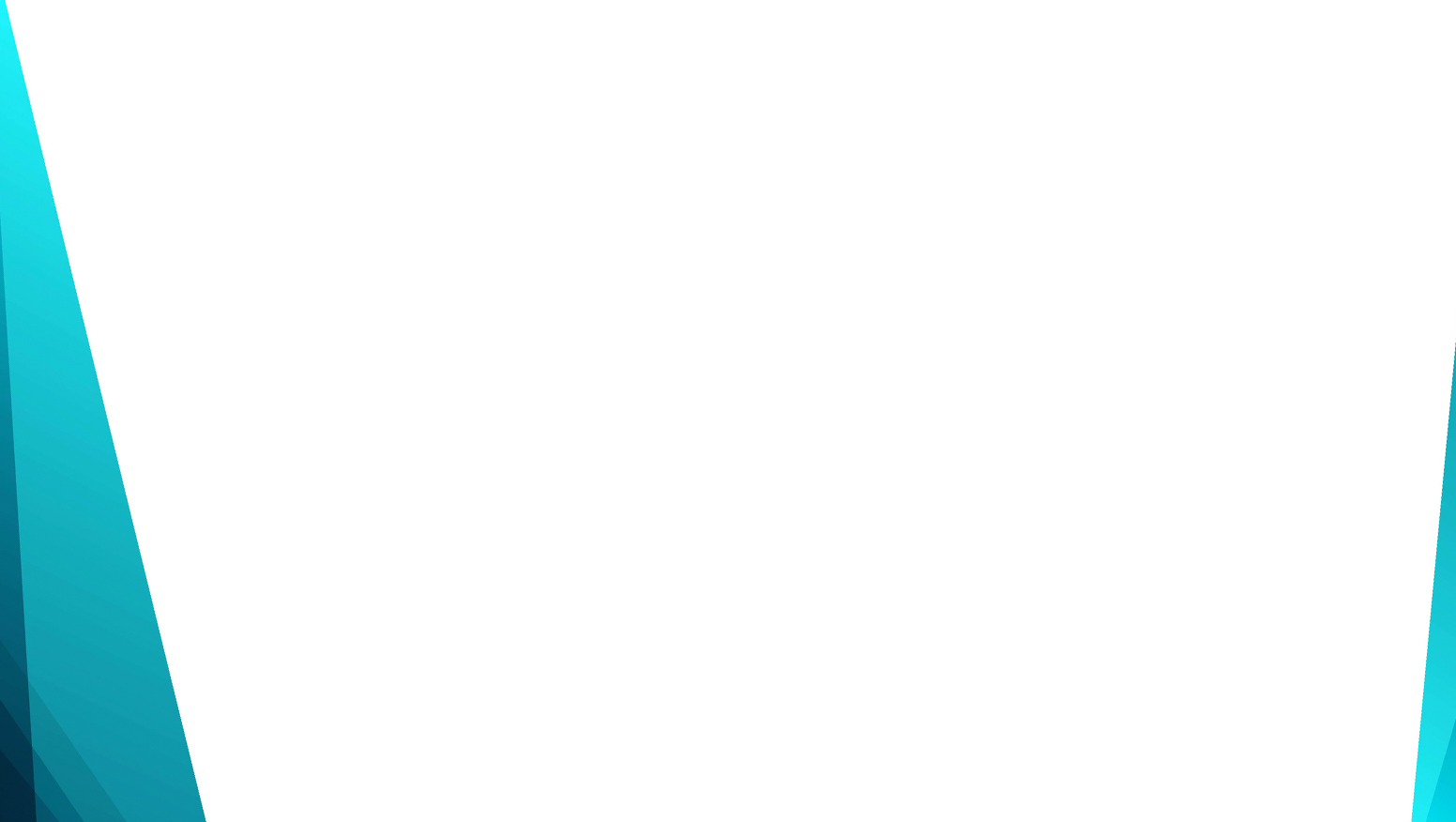 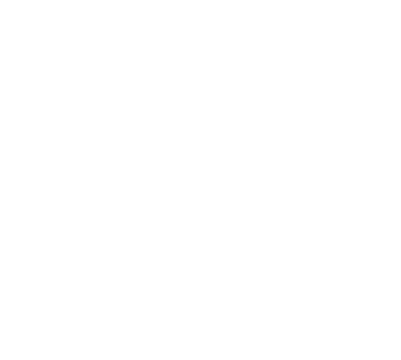 Жажду прильнуть к Тебе я
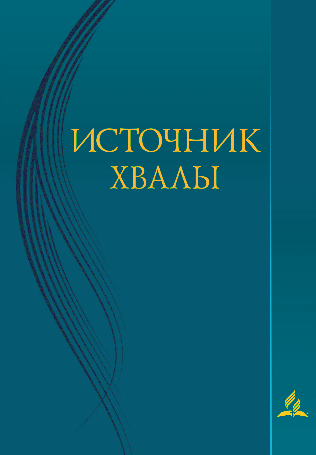 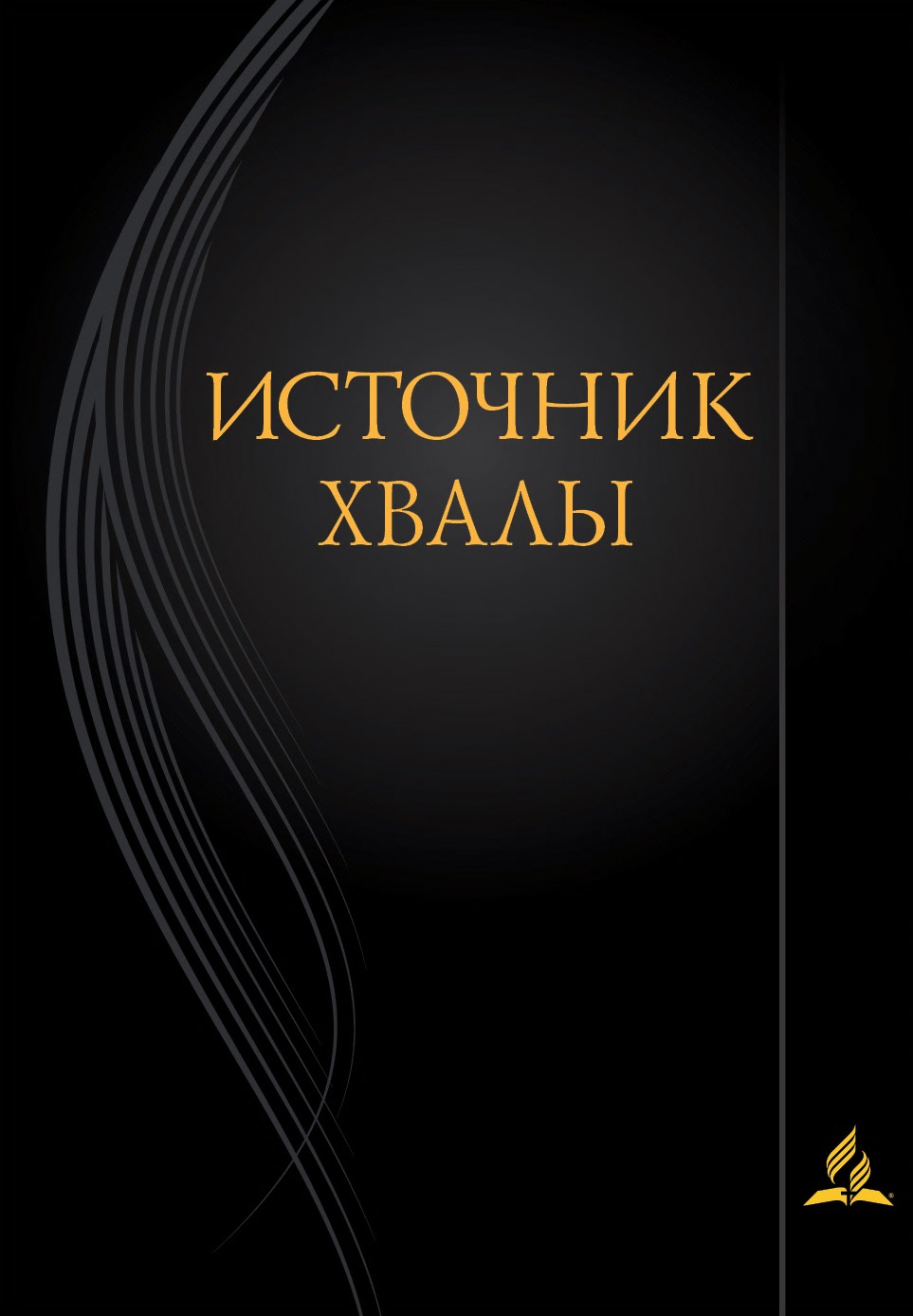 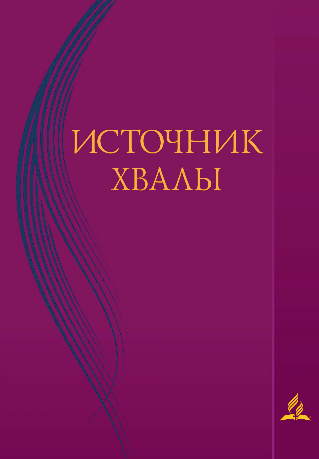 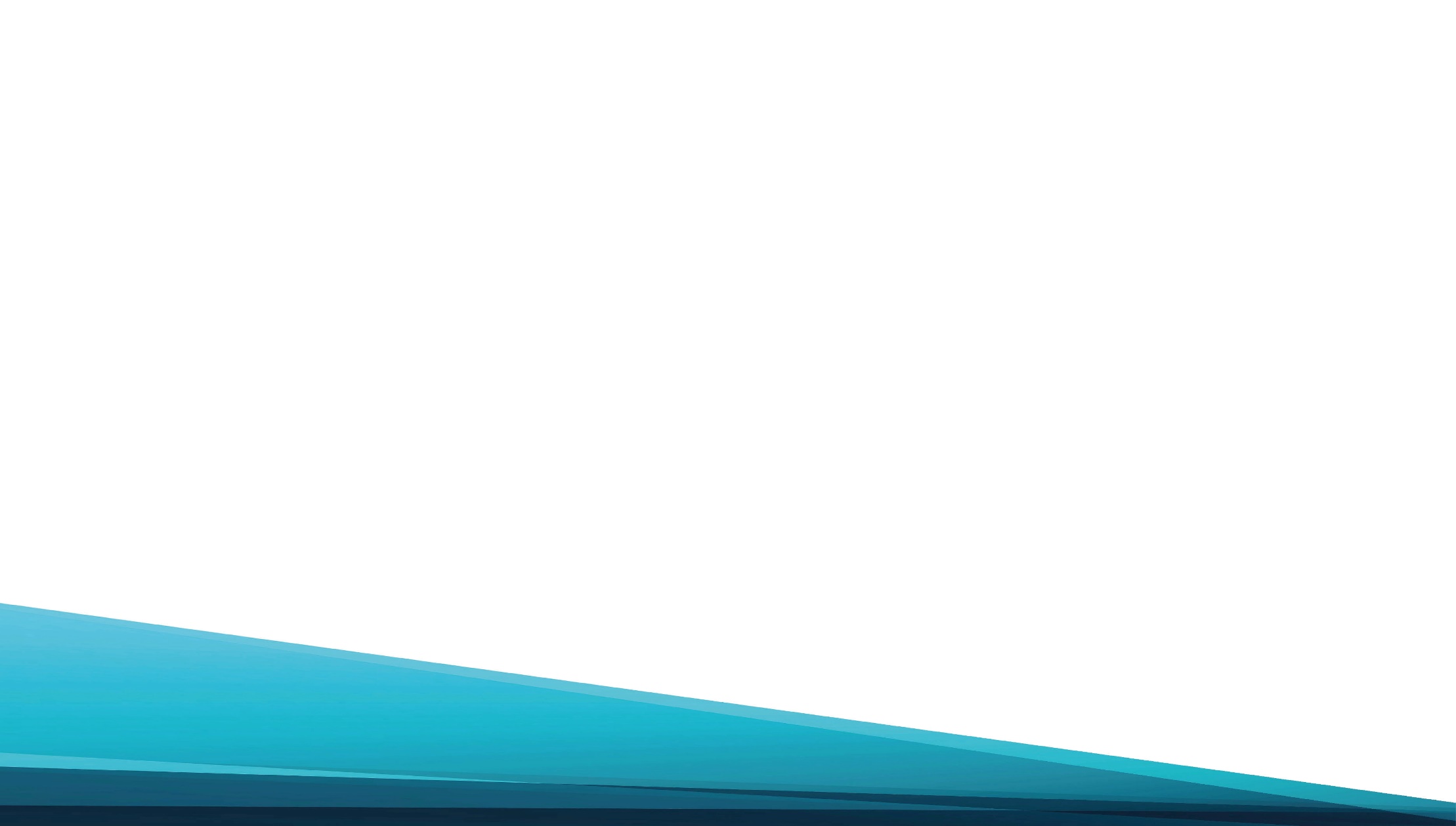 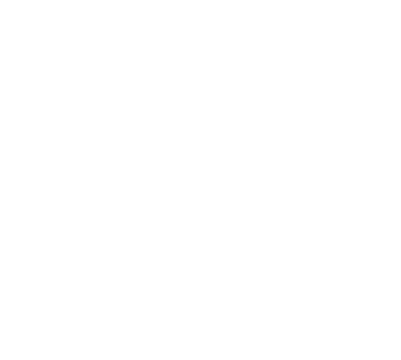 Жажду прильнуть к Тебе я,
Мой дорогой Иисус,
Болью души, робея,
Тихо с Тобой делюсь.
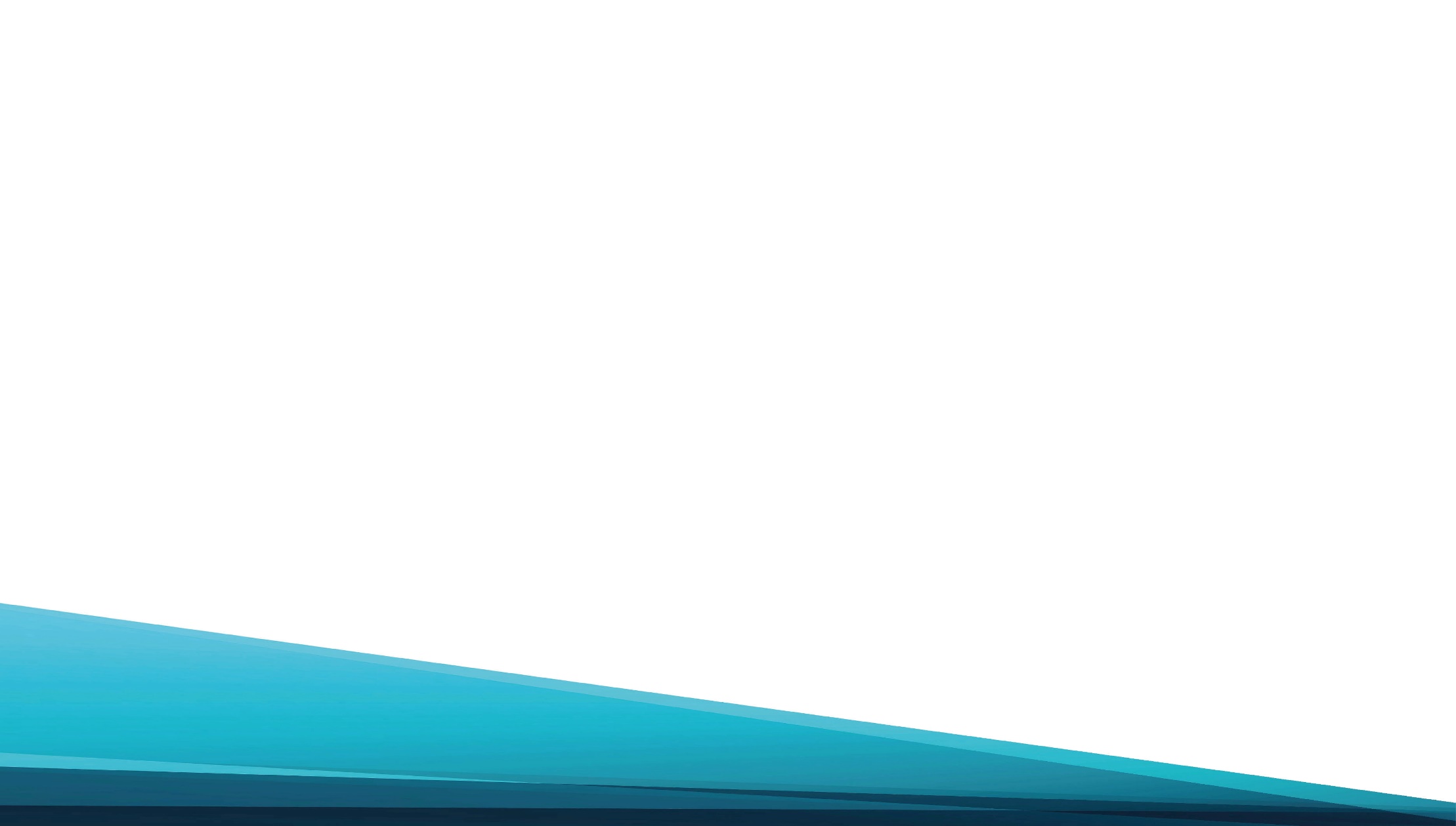 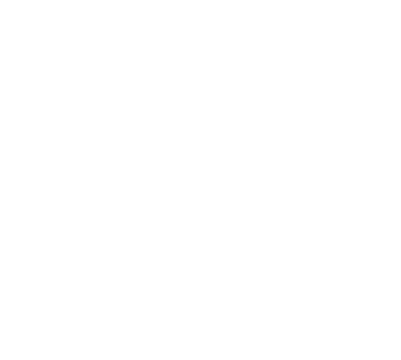 Нежным бальзамом Слова
Ласково исцеляй
И для служенья снова
Душу мне вдохновляй.
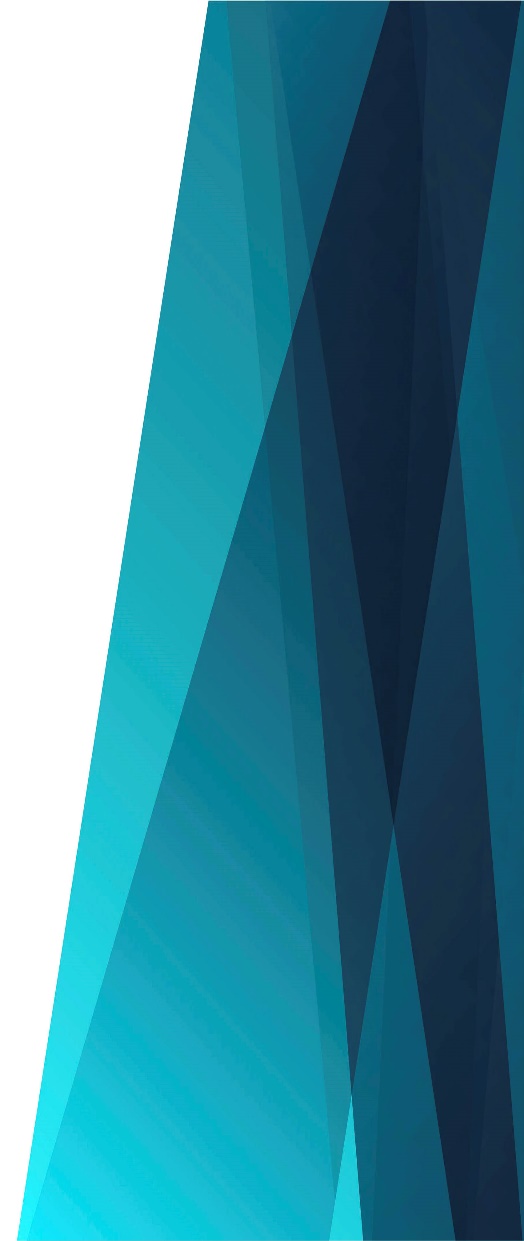 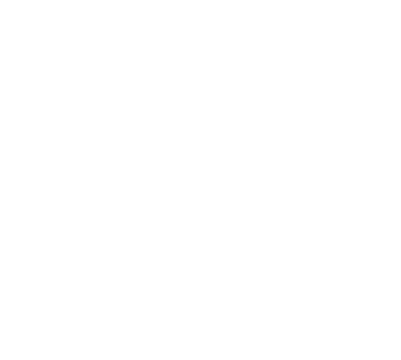 Припев: 
Шепчут пусть мне, Спаситель,
Нежно Твои уста:
«Вот, Я творю обитель, 
Там, любовь чиста.
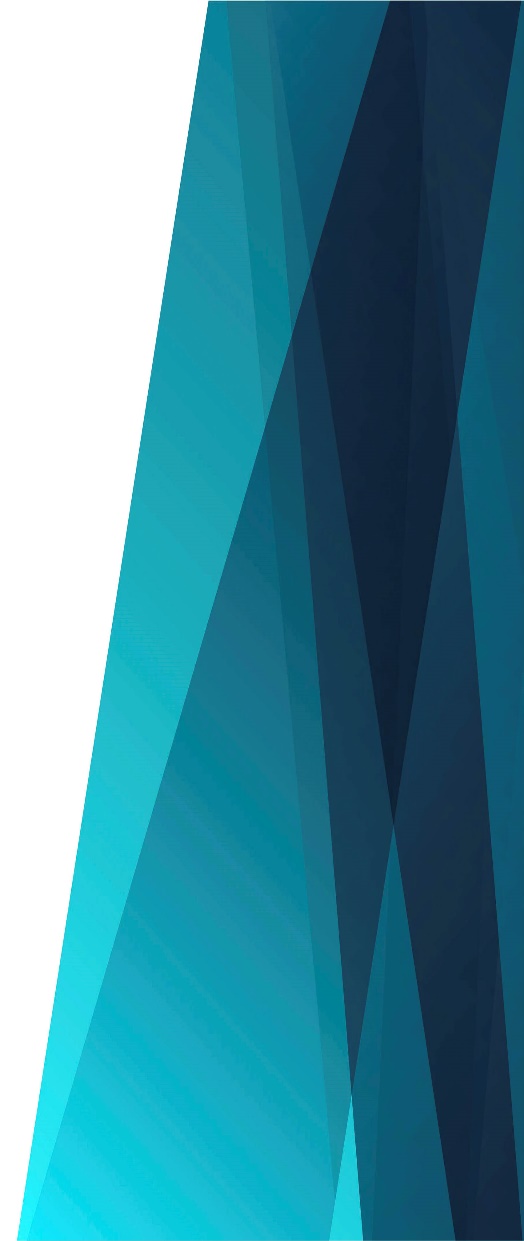 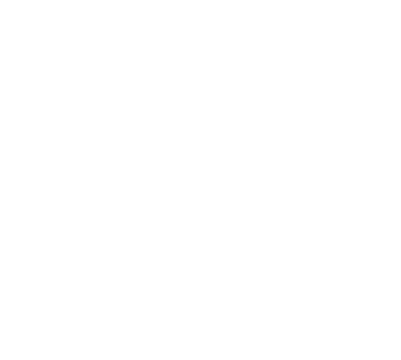 Припев: 
Рядом с тобой Я буду,
Пусть даже ночь вокруг.
В помощь тебе повсюду
Милость и свет, Мой друг!»
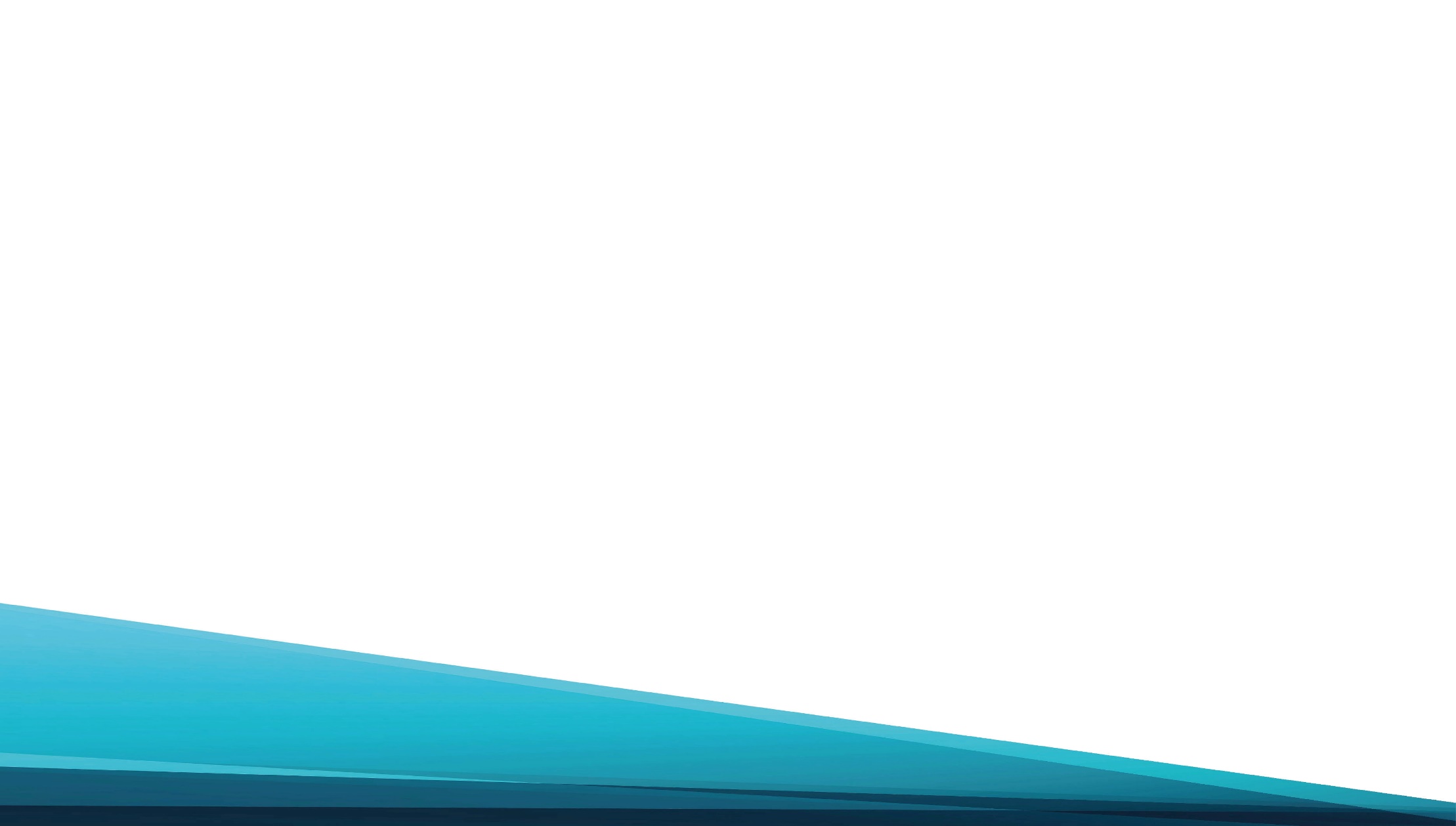 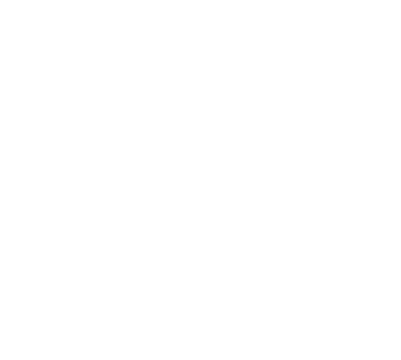 Веди меня тропою 
Заповедей Твоих,
И охраняй с любовью
От искушений злых.
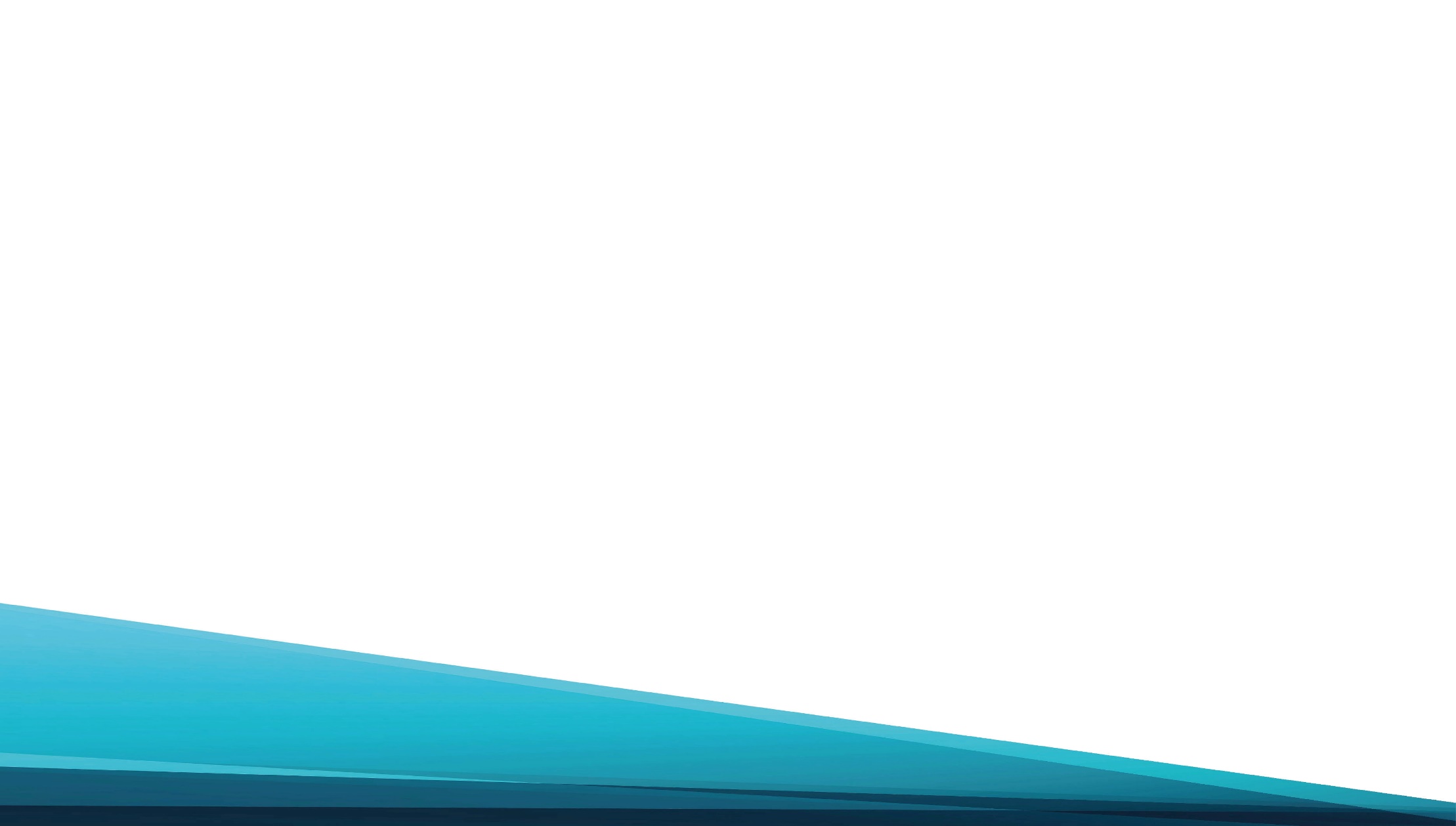 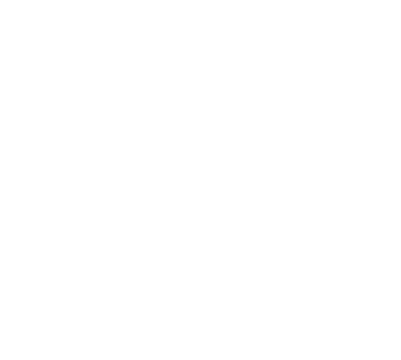 Я же святому делу
Жизнь посвятить хочу,
В жаркой молитве смело 
Вновь к небесам лечу.
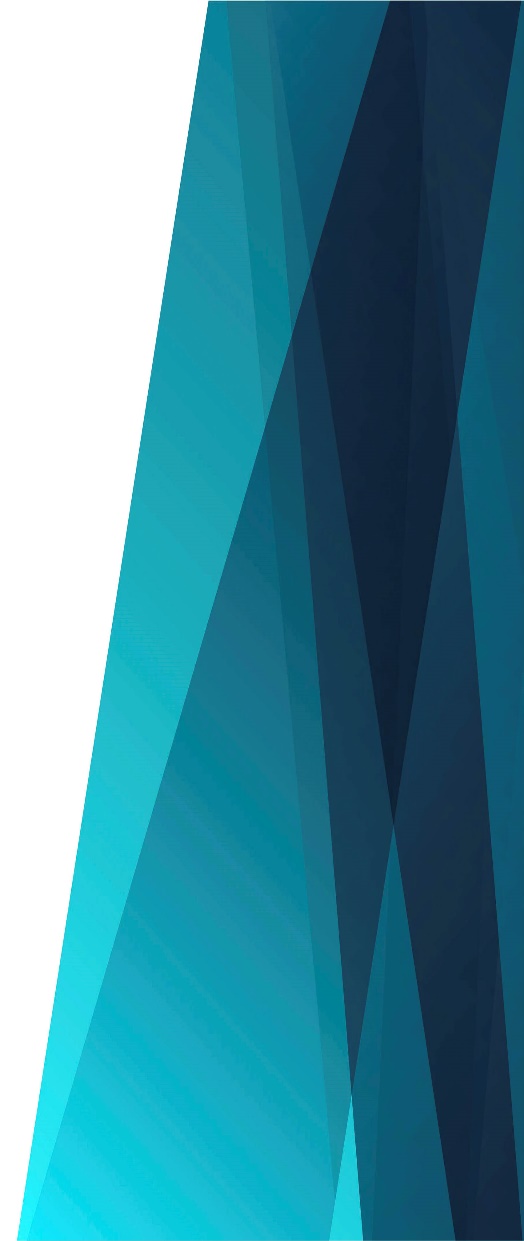 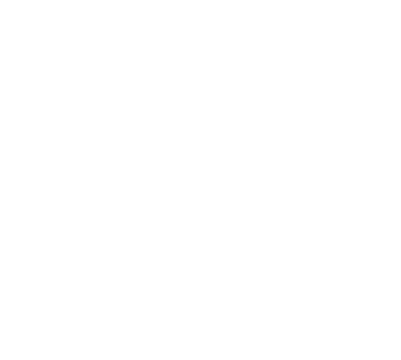 Припев: 
Шепчут пусть мне, Спаситель,
Нежно Твои уста:
«Вот, Я творю обитель, 
Там, любовь чиста.
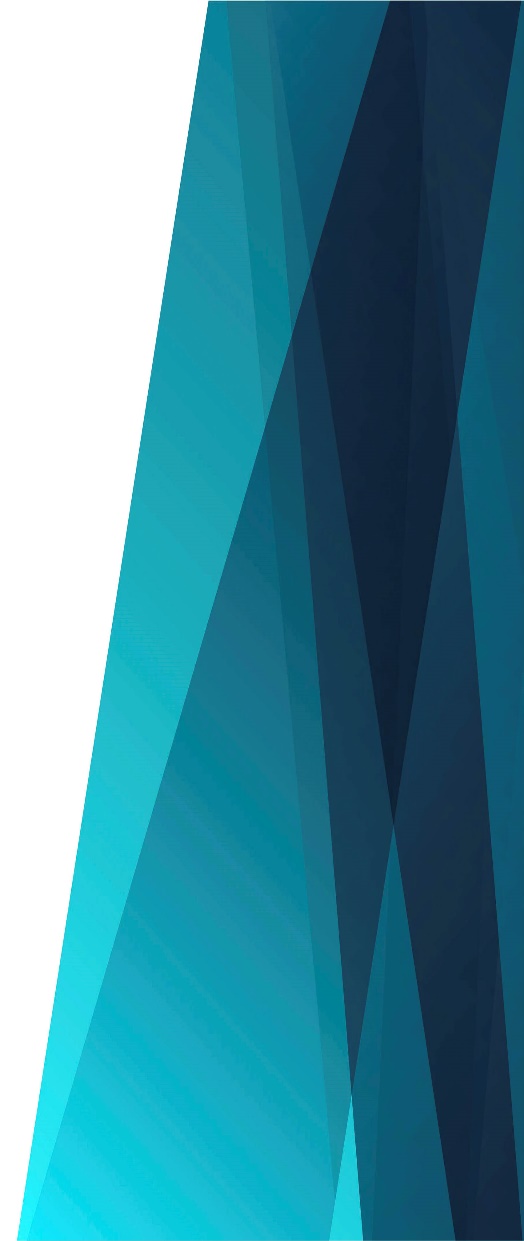 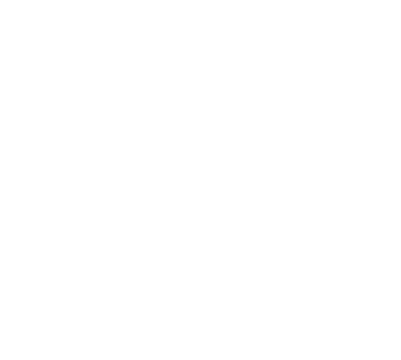 Припев: 
Рядом с тобой Я буду,
Пусть даже ночь вокруг.
В помощь тебе повсюду
Милость и свет, Мой друг!»
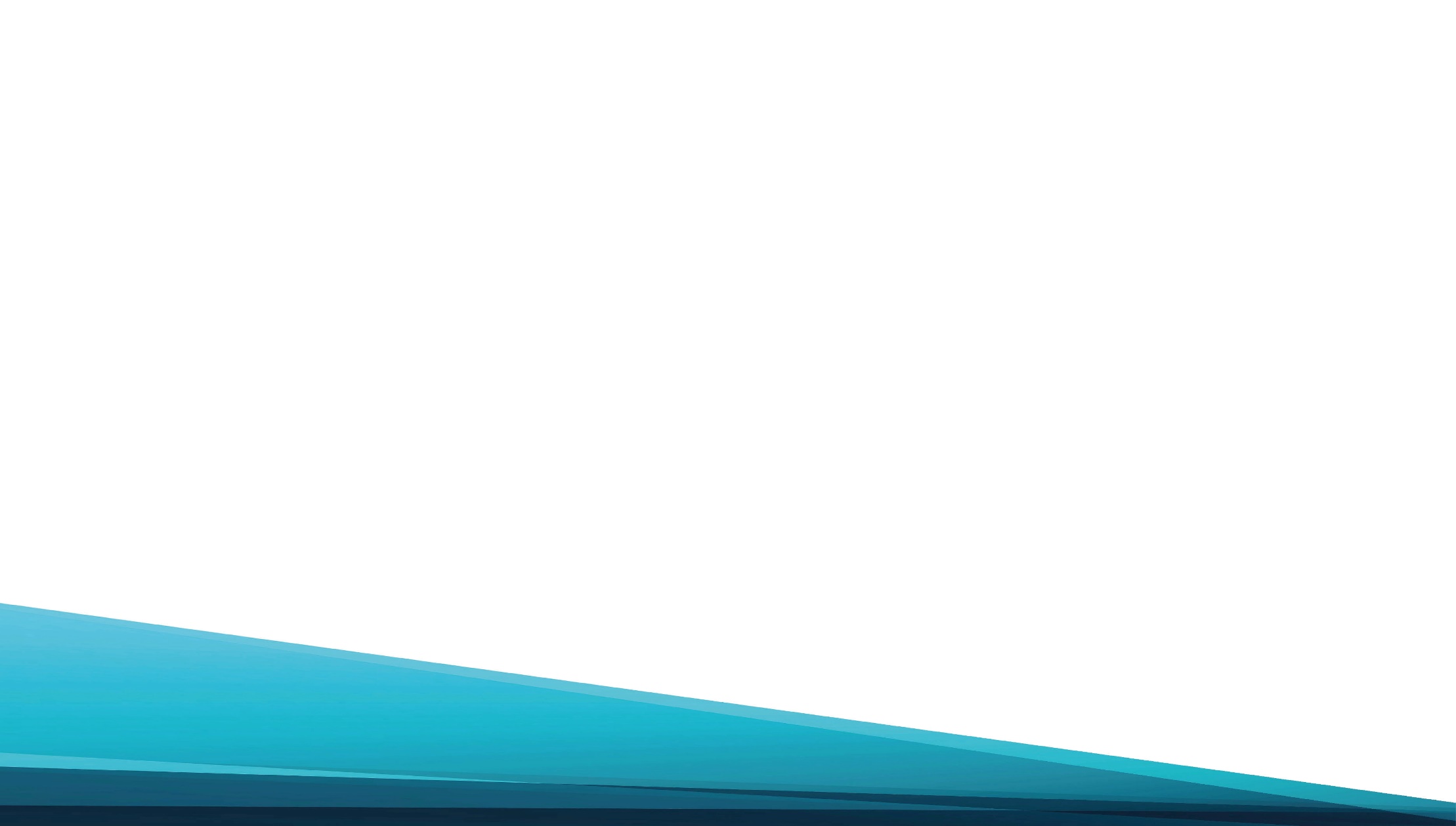 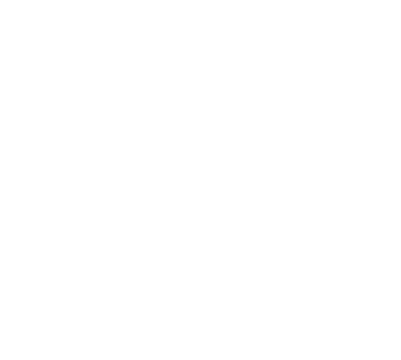 Духа святого светом
Разум мой озари,
Сердцу зимой и летом
Хлеб Свой с небес дари,
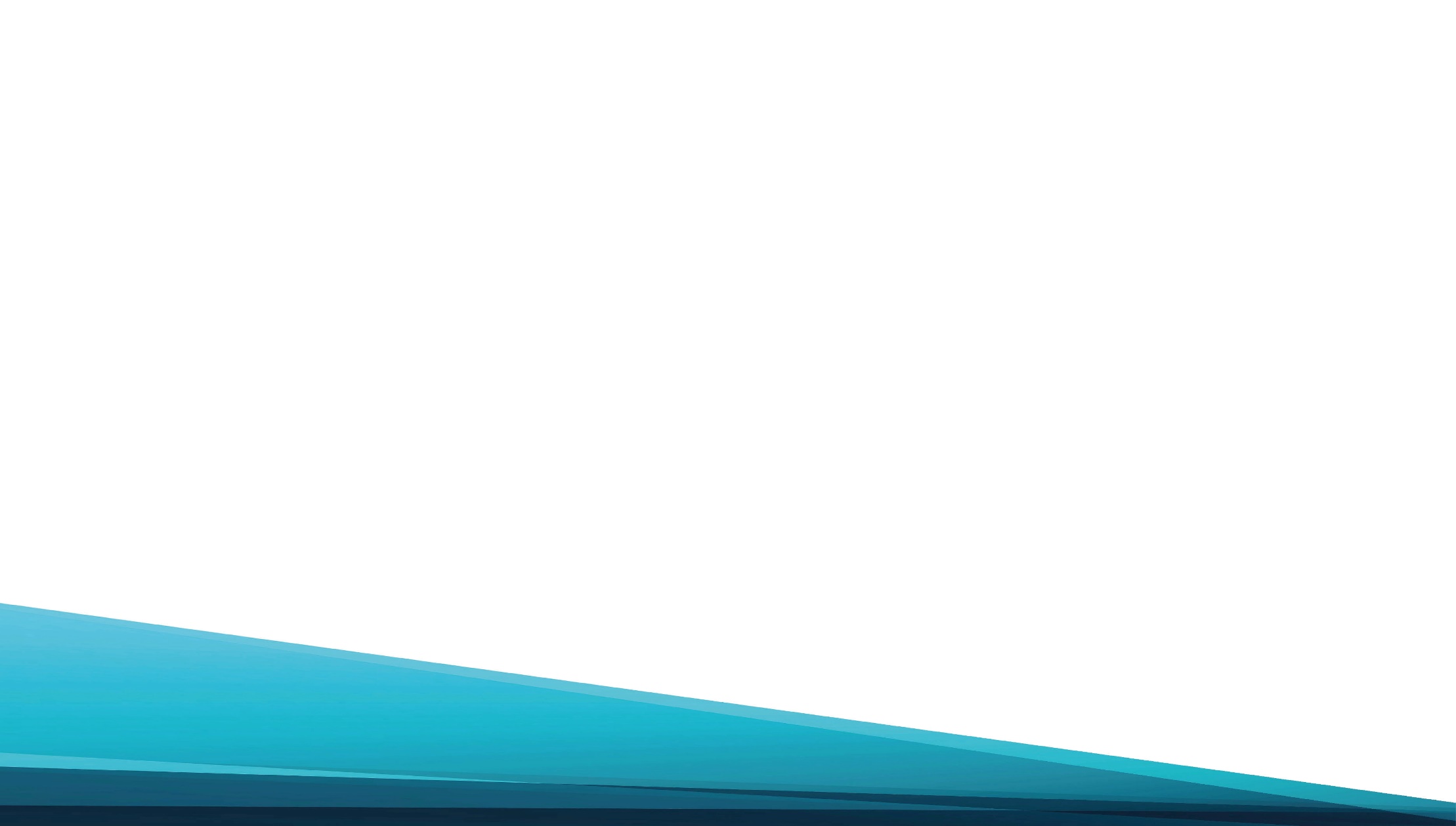 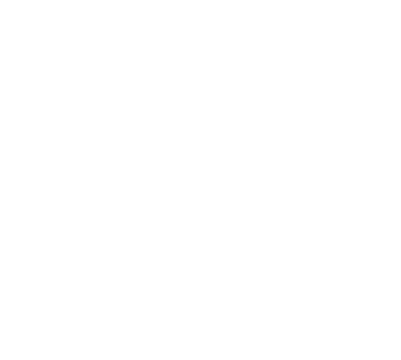 Чтобы Тебя всечасно
Славить мне и хвалить.
Жизнь лишь с Тобой прекрасна – 
Хочется вечно жить!
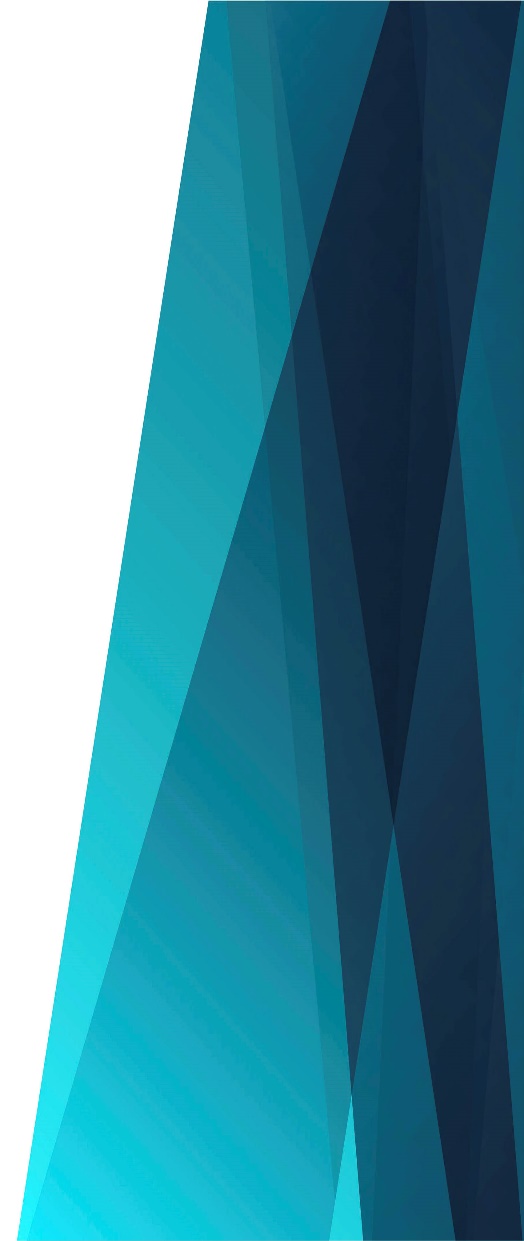 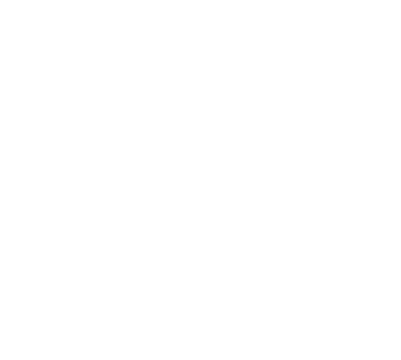 Припев: 
Шепчут пусть мне, Спаситель,
Нежно Твои уста:
«Вот, Я творю обитель, 
Там, любовь чиста.
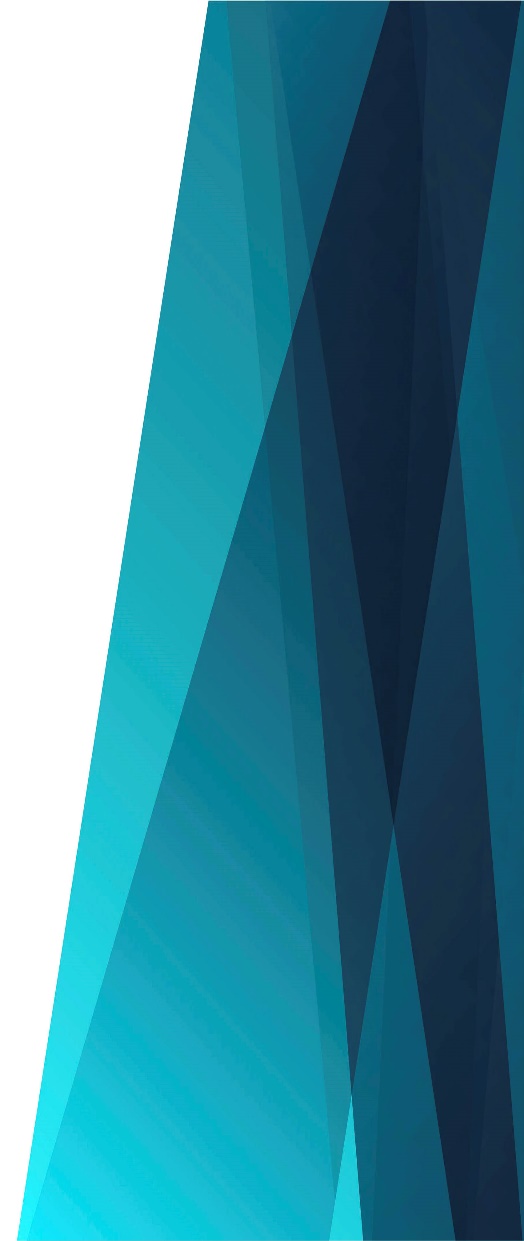 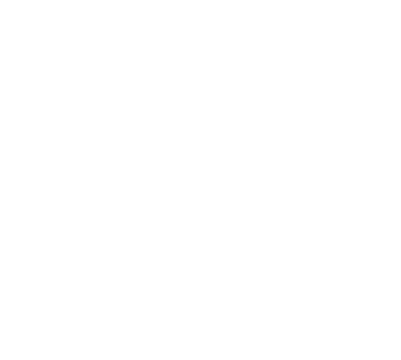 Припев: 
Рядом с тобой Я буду,
Пусть даже ночь вокруг.
В помощь тебе повсюду
Милость и свет, Мой друг!»